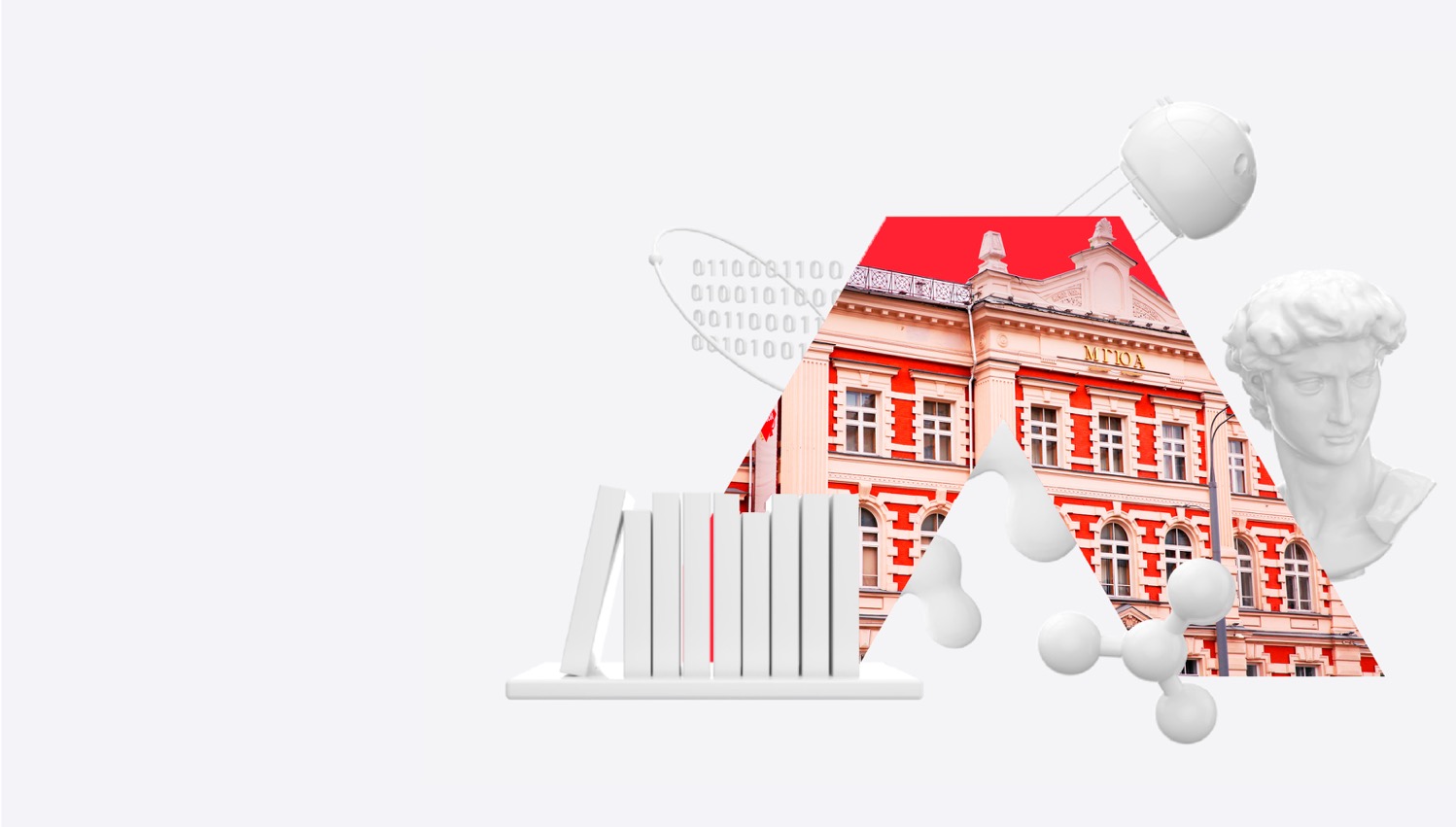 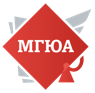 Применение технологий искусственного интеллекта при предоставлении государственных и муниципальных услуг: проблемы правового регулирования
Грищенко Галина Андреевна,
доцент кафедры информационного права и цифровых технологий МГЮА, эксперт Института информационной и медиабезопасности МГЮА,
канд. юрид. наук
Москва, 2025
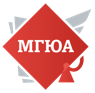 Основные тренды
!
Цифровые помощники, чат-боты
Подтверждение прав (статуса), защита данных
ОПТИМИЗАЦИЯ РЕСУРСОВ:

ВРЕМЯ

ДЕНЬГИ

ЛЮДИ

ИНФОРМАЦИЯ
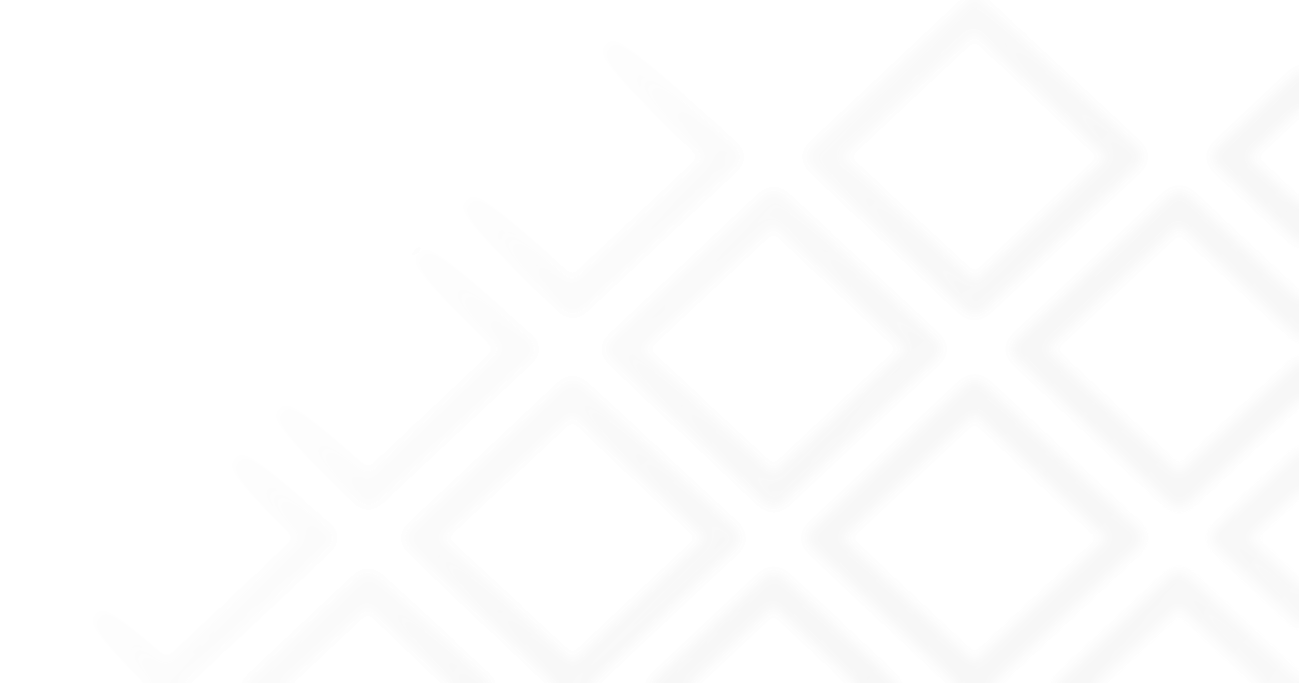 Искусственный интеллект, нейронные сети, VR/AR
Невзаимозаменяемые токены (NFT), блокчейн
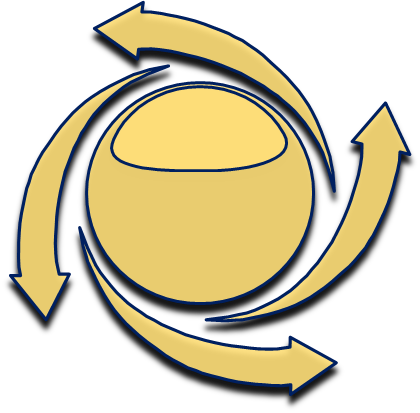 Конструкторы документов
Системы поддержки принятия решений
LegalTech-решения:
(FinTech, LegalDesign)
Большие данные, Интернет вещей
ИИ в государственном управлении
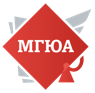 ИИ – комплекс технологических решений, позволяющий имитировать когнитивные функции человека (включая самообучение и поиск решений без заранее заданного алгоритма) и получать при выполнении конкретных задач результаты, сопоставимые, как минимум, с результатами интеллектуальной деятельности человека или превосходящие их
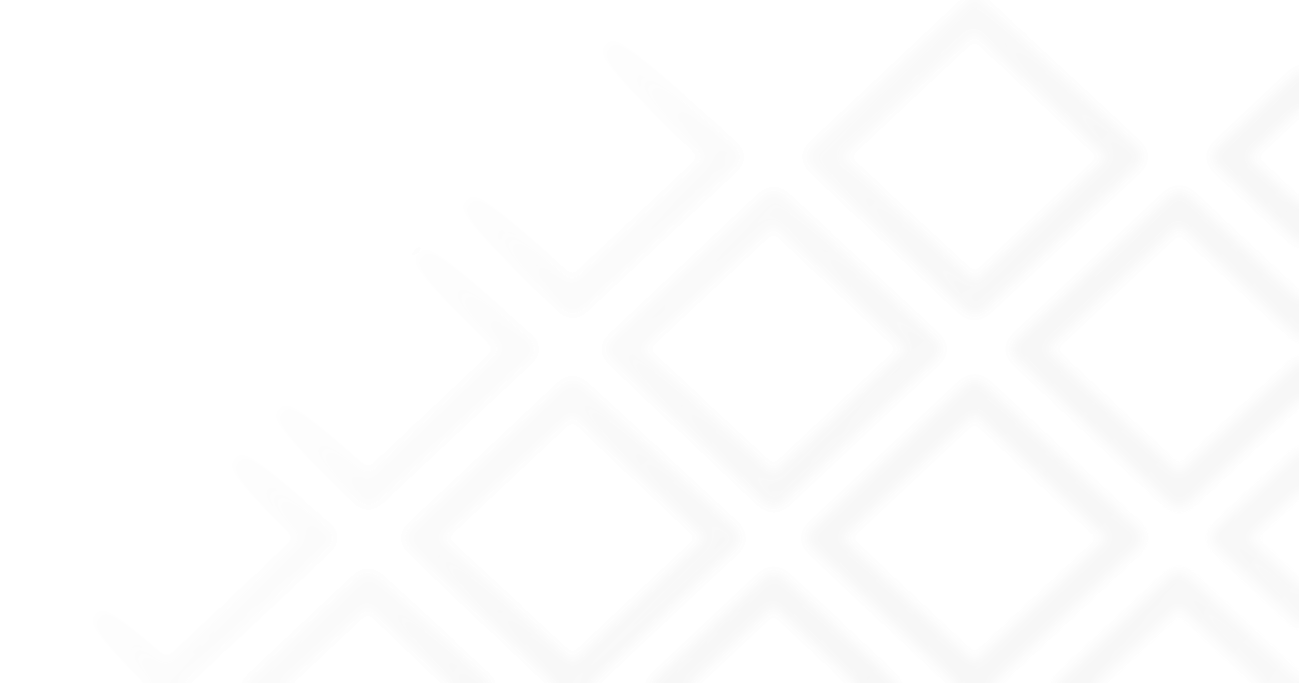 Указ Президента РФ от 10 октября 2019 г. № 490 «О развитии искусственного интеллекта в Российской Федерации»
К 2030 г.: проактивные госуслуги, 100 % госуслуг онлайн, машиночитаемое описание процессов
Распоряжение Правительства РФ от 16 марта 2024 № 637-р 
«Об утверждении стратегического направления в области цифровой трансформации государственного управления»
Сортировка документации
Поиск ошибок
Консультирование
Подготовка вариантов ответов
Ключевые направления применения ИИ
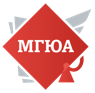 ?
Порядок обработки информации в цифровом виде
Автоматизация управленческих процессов
Цифровые компетенции государственных служащих
Цифровые государственные услуги (Робот Макс на Портале госуслуг)
Платформенные решения («ГосТех»)
Национальная система управления данными
Защита персональных данных (ЕБС, цифровой профиль)
Онлайн-правосудие (Суперсервис «Правосудие онлайн»)
Цифровой суверенитет
Обеспечение кибербезопасности
Если человек против получения цифровых услуг?
У кого возникают права и обязанности?
Кто будет нести ответственность, если ИИ совершит противоправное или несогласованное деяние?
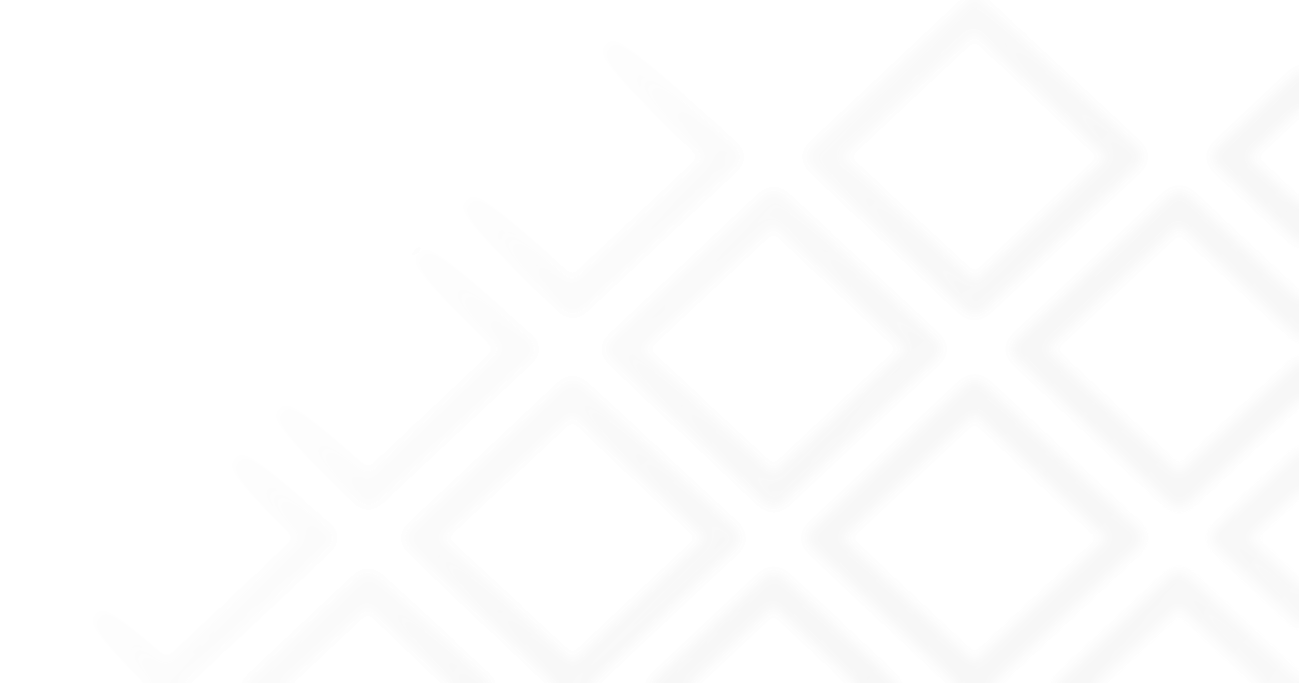 Проблемы/риски/решения
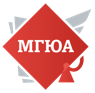 Проблема
Риск
Решение
1
Кто несет ответственность                               за решения, принятые ИИ?
Размытые зоны ответственности
Унификация подходов
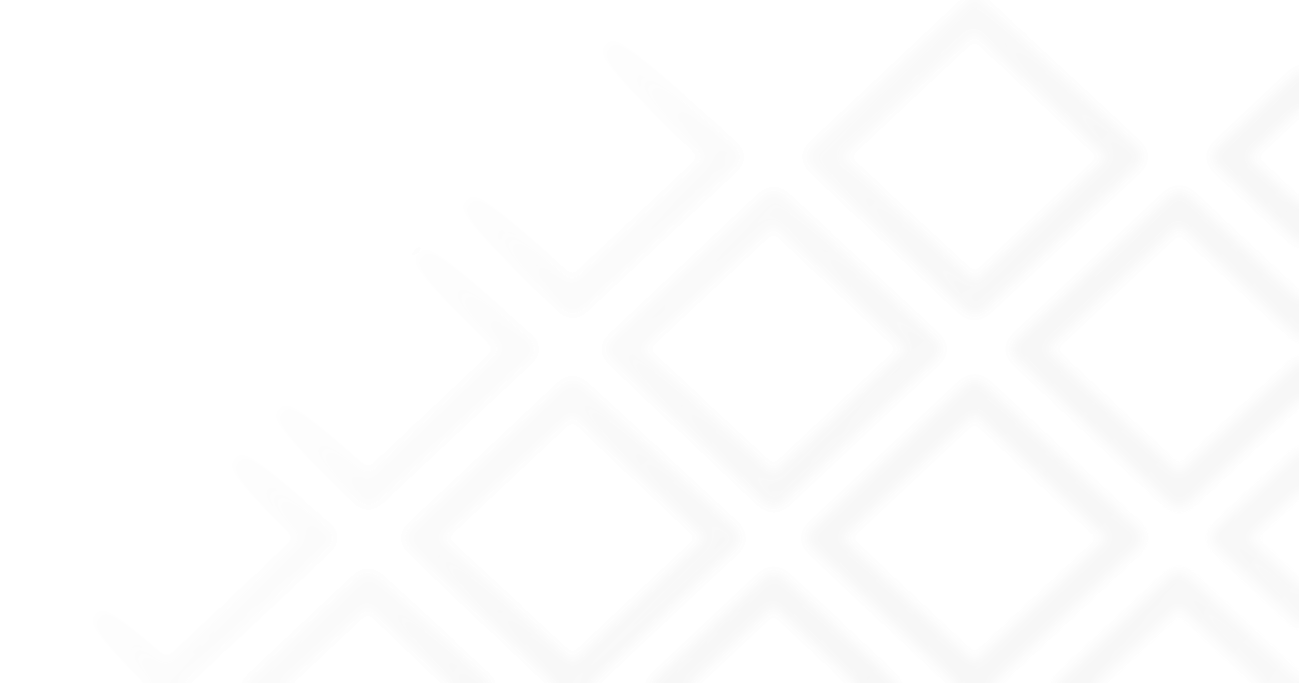 2
Доступность и ограничения цифровых сервисов, понятный и логичный интерфейс
«Формальный» доступ
Популяризация возможностей
3
Занятость и трудоустройство
Эффективный баланс
Преобладание роботов
4
Низкий уровень правовой культуры и доверия к цифровым сервисам
Сдерживание экономики
Положительная практика
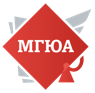 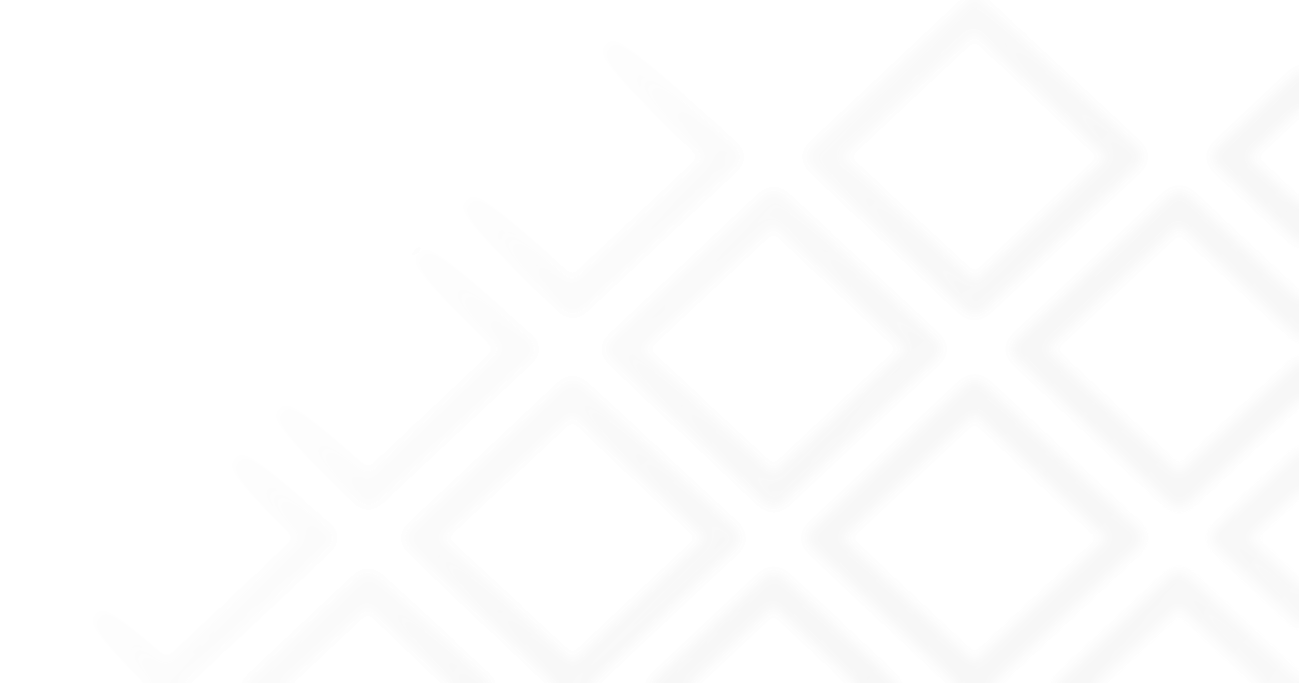 Спасибо за внимание!